Interconnect Performance Modeling
Performance modeling
Given an interconnect topology, routing, and other parameters, predict the interconnect performance
Throughput
Latency
Power consumption
Resilience (fault tolerance properties)
Modeling the aggregate throughput of an interconnect
Given an interconnect topology, routing, and a communication pattern, predict the aggregate throughput of the pattern.
Assuming the links speed in the following network is 1Gbps; what is the aggregate throughput for pattern: 
    1->2, 0->2, 2->1?
5
3
4
2
0
1
Modeling the aggregate throughput of an interconnect
Method 1: Bottleneck link estimation for single path routing:
Count the number of times each link is used.
The throughput of a flow is the equal share of the bandwidth on the bottleneck link (the most used link along the path): BW/usage_count
Example: bidirectional 1Gbps links throughput the network, pattern: 0->2, 1->2, 2->1
5
3
4
2
0
1
Modeling the aggregate throughput of an interconnect
Linear programming formulation for finding the maximum possible throughput.
Maximize x0+x1+x2
Subject to:
0<=X0<=1000000000
0<=x1<=1000000000
0<=x2<=1000000000
x0+x1<=1000000000
5
3
4
2
0
1
Linear programming (LP)
Used extensively in solving networking modeling problems (and many other CS problems such as register allocation in compilers).
A linear programming is defined by 
A set of variables
An optimization objective function (linear function of the set of variables)
A set of linear constraints (linear on the variables)
Examples of linear functions
Assuming that x, y, and z are variables, which of the following are linear functions on the variables?
5xy
x/y + 2z
4x + 3y + (2/3)z
5x2  + 6y2
2 + x
(x + y) / z
The generic form of Linear function 
of x, y and z:

c1*x + c2*y + c3*z + c4, where 
c1, c2, c3, and c4 are constants
An example LP formulation
If some variables only take Integer values , the problem is  called integer linear programming (ILP)
problem.

LP problem have polynomial solutions while ILP is NP-hard.

Many highly optimized LP/ILP solvers (CPLEX, LP solve, etc)
Maximize 
  obj: 500 x1 + 300 x2
Subject to
  c1: x1 + x2 <= 10
  c2: x1 + x2 >= 7
  c3: 200 x1 + 100x2 <= 1200
  c4: x1 + 2 x2 <= 12
Bounds
  0<= x1
  0<= x2
General
End
LP/ILP formulation
LP/ILP Problem formulation or modeling is the process of translating a verbal statement of a problem into a mathematical statement.
Understand the problem thoroughly.
Describe the objective in words.
Describe each constraint in words.
Define the decision variables.
Write the objective in terms of the decision variables.
Write the constraints in terms of the decision variables.
An example
A farmer has 10 acres to plant in wheat and rye. He has to plant at least 7 acres.  However, he has only $1200 to spend and each acre of wheat costs $200 to plan and  each acre of rye costs $100 to plant. Moreover, the farmer has to get the planting  done in 12 hours and it takes an hour to plant an acre of wheat and 2 hours to plant  an acre of rye. If the profit is $500 per acre of wheat and $300 per acre of rye how many acres of each should be planted to maximize profits?
An example
Variables: 
Number of acres for wheat  -- x1
Number of acres for rye        -- x2
Optimization objective: maximize the profit -- the profit is $500 per acre of wheat and $300 per acre of rye.

Maximize 500*x1 + 300*x2

Constraints:
A farmer has 10 acres to plant in wheat and rye.  x1 + x2 <= 10
He has to plant at least 7 acres.  x1 + x2 >=7
An example
Constraints (continue): 
he has only $1200 to spend and each acre of wheat costs $200 to plan and  each acre of rye costs $100 to plant.  ???
the farmer has to get the planting  done in 12 hours and it takes an hour to plant an acre of wheat and 2 hours to plant  an acre of rye ???
Put it all together:
Maximize  500 x1 + 300 x2
Subject to
  x1 + x2 <= 10
  x1 + x2 >= 7
  200 x1 + 100x2 <= 1200
  x1 + 2 x2 <= 12
  0<= x1
  0<= x2
Another example
A gold processor has two sources of gold ore, source A and source B. In order  to kept his plant running, at least three tons of ore must be processed each day. Ore from source A costs $20 per ton to process, and ore from source B costs $10 per ton to process. Costs must be kept to less than $80 per day. Moreover, Federal Regulations require that the amount of ore from source B cannot exceed twice the amount of ore from source A. If ore  from source A yields 2 oz. of gold per ton, and ore from source B yields 3 oz. of gold per ton, how many tons of ore from both sources must be processed each day to maximize the amount of gold extracted subject to the above constraints?
Method 2: Modeling maximum aggregate throughput for single path routing using LP
Given a topology (links and bandwidths), a single path routing scheme
A list of n SD pairs:  s1->d1, …, sn->dn

Variables: xi – rate for SD pair si->di
Optimization objective: 
Maximize x1+x2 + …+ xn
Method 2: continue
Constraints: for each link l, the bandwidth used must be less than its capacity


Constraints: for all xi, xi >=0
Method 2: Example
Finding the maximum possible throughput using (integer) linear programming
For pattern: 0->2, 1->2, 2->1
x0: flow rate for 0->2, x1: rate for 1->2, x2: rate for 2->1 
Maximize x0+x1+x2
Subject to:
x0<=1000000000
x1<=1000000000
x2<=1000000000
x0+x1<=1000000000
0<=x0, x1, x2
x0
x0,x1
5
3
4
x2
x0,x1
x0
x1
x2
x2
2
0
1
Method 3: Modeling maximum aggregate throughput for multi-path routing using LP
Given a topology (links and bandwidths), a multi-path routing scheme
A list of n SD pairs s1->d1, …, sn->dn
Each SD pair has multiple paths that can be used to carry traffic.

Var: xij – rate for the j-th path for the i-th SD pair si->di
Optimization objective: 
Maximize x10+x11 + …
Modeling maximum aggregate throughput for multipath path routing using LP
Constraints: for each link l, the bandwidth used must be less than its capacity


For all xi, xi >=0
Is maximizing aggregate throughput a good metric?
Consider the example with pattern: 0->2, 1->2, 0->1
5
3
4
2
0
1
Modeling the aggregate throughput of an interconnect
The metric issue: to maximize the throughput for  {0->2, 1->2, 0->1}  will require 0->2 to starve!!
This leads to a fairness issue
To be fair, all flows must be treated equally
Maximizing concurrent flows
Max-min faireness
5
3
4
2
0
1
Maximize concurrent flows
Raise the rate for all flows until some flow uses a saturate link
Report the rate
Consider pattern 0->1, 1->2, 0->2
Maximum concurrent flow rate = 0.5Gbps
Aggregate throughput = 1.5Gbps
5
3
4
2
0
1
Method 4: Modeling maximum concurrent flows  for single path routing using LP
Given a topology (links and bandwidths), a single path routing scheme
A list of n SD pairs:  s1->d1, …, sn->dn

Variables: xi – rate for SD pair si->di
Optimization objective: /* maximize the rate that all flows can have */ 
“Maximize x1+x2 + …+ xn”   “maximize x” where x<=x1, x<=x2 , …, x<=xn.
Method 3: Example
Finding the maximum possible throughput using (integer) linear programming
For pattern: 0->2, 1->2, 2->1
x0: flow rate for 0->2, x1: rate for 1->2, x2: rate for 2->1 
Maximize x
Subject to:
x<=x0
x<=x1
x<=x2
x0<=1000000000
x1<=1000000000
x2<=1000000000
x0+x1<=1000000000
0<=x0, x1, x2
x0
x0,x1
5
3
4
x2
x0,x1
x0
x1
x2
x2
2
0
1
Method 5: Modeling maximum concurrent flows  for multi-path routing using LP
Given a topology (links and bandwidths), a single path routing scheme
A list of n SD pairs:  s1->d1, …, sn->dn

Variables: xij – rate for the j-th path of i-th SD pair si->di
Optimization objective: /* maximize the rate that all flows can have */ 
“Maximize x1+x2 + …+ xn”   ???
Max-min fairness
Given a network and a set of active users (identified by source destination pairs), what is the optimal rate allocation for these users?
Maximize aggregate throughput
Fairness among all users.
Modeling maximum stationary aggregate throughput
How to define fairness?
“Any session is entitled to as much network use as is any other,”
“Unless some sessions can use more without hurting others.”
This is the intuition of Max-Min fairness
Other fairness definitions
Network usage should depend on the resource consumption by the session.
Max-min fairness formal definition
Lexicographical Comparison
 a n-vector x=(x1,x2, …,xn) sorted in non-decreasing order (x1≤x2 ≤ …≤ xn) is lexicographically greater than another n-vector y=(y1,y2, …,yn) sorted in non-decreasing order if an index k, 0 ≤k ≤n exists, such that xi =yi, for i=1,2,…,k-1 and xk >yk
 (2,4,5) >L (2,3,100)
Given n (src, dst) pairs in a pattern, a rate allocation assigns each (src, dst) pair a rate – we can sort the vector to make a n-vector of non-decreasing order.
A feasible allocation is an allocation where the link bandwidth used on all links in the network are within capacity.
 Max-min Fairness: an allocation is max-min fair if its lexicographically greater than any feasible allocation
Max-min fairness
Max-min Fairness: an allocation is max-min fair if its lexicographically greater than any feasible allocation. 
If the rate for a flow is increased, another flow whose rate is no more than this flow will be decreased.
Alternative Max-min fairness definitions
A feasible rate vector     is max-min fair if no rate      can be increased without decreasing some         s.t.


A network system that tries to optimize the throughput for all users is approximating max-min fairness.
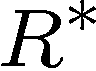 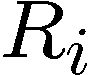 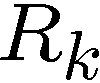 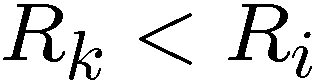 Method 6: Max-min fair rate calculation  -- single path routing
For single path routing: 
start with 0 rate for all demand
increase rate at the same speed for all demands, until some link saturated  -- what problem is this?
remove saturated links, and demands using those links
go back to step 2 until no demand left.

Idea: equal share as much as possible
Find max-min fair allocation
link rate: AB=BC=1, CA=2
B
demand 4 =2/3
demand 1,2,3 =1/3
A
C
demand 5=4/3
Method 7: Find max-min fair allocation –  multipath routing with splitable flows
Multiple paths for each SD pairs are known:
start with 0 rate for all demand
Solve the multi-path maximum concurrent flow problem.
Remove saturated links, and demands whose paths using those links
go back to step 2 until no demand left.
Method 8: Find max-min fair allocation – optimal multi-path with splitable flows
The problem can be formulated as multi-commodity flow problem.
Multi-commodity flow problem:
Given a topology, which is the maximum flow rate that can be pushed from a source s to a destination d.
For each link create a variable for each flow

Flow rate into a node needs to be equal to the flow rate out of a node for all but source and destination.

The flow rate for the SD pair is the net outgoing flow of the source.
1
3
s
0
d
2
Method 8: Find max-min fair allocation – optimal multi-path with splitable flows
The problem can be formulated as multi-commodity flow problem.
Same logical as Method 7 with a different max concurrent flow problem to solve in every step.
See this paper be more details: 
Nace, Dritan and Nhat Doan, Linh and Klopfenstein, Olivier and Bashllari, Alfred, “Max-min Fairness in Multi-commodity Flows”, Computers and Operations Research, 35(2):557-573, February 2008.